Images from the First Intifada
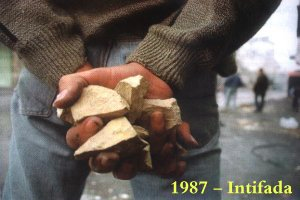 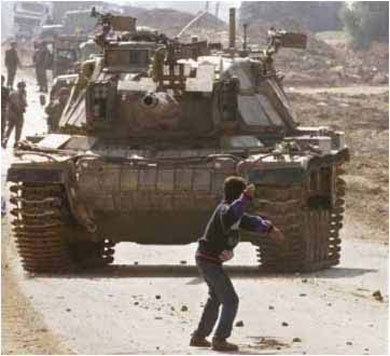 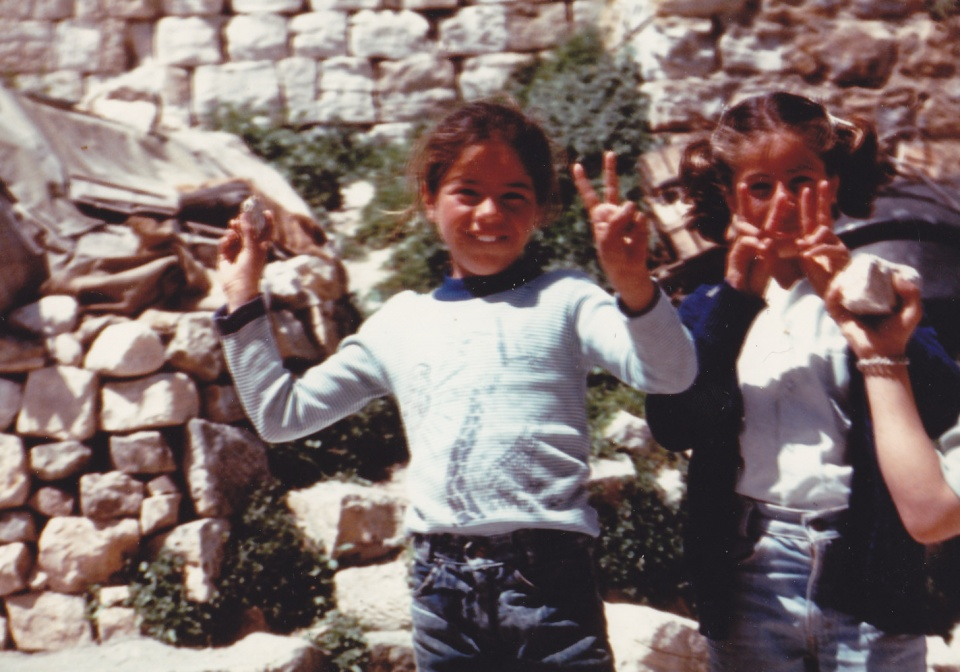 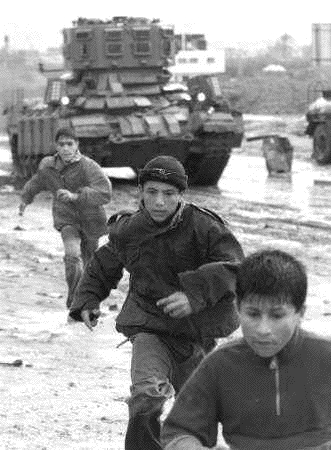 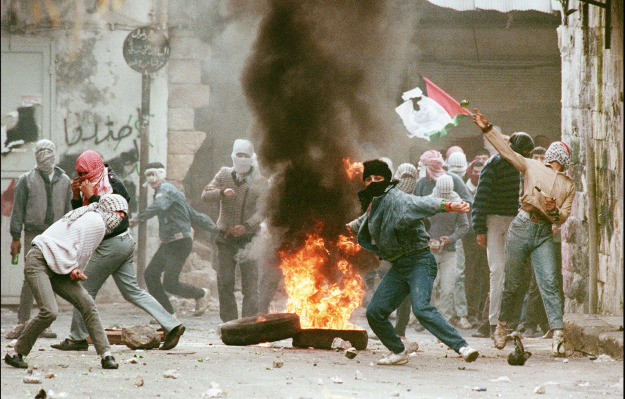 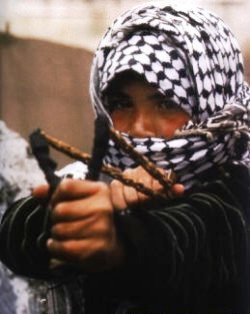 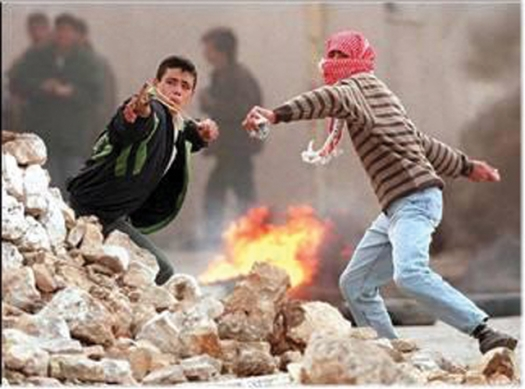 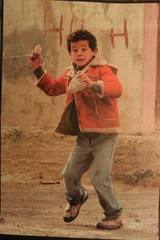 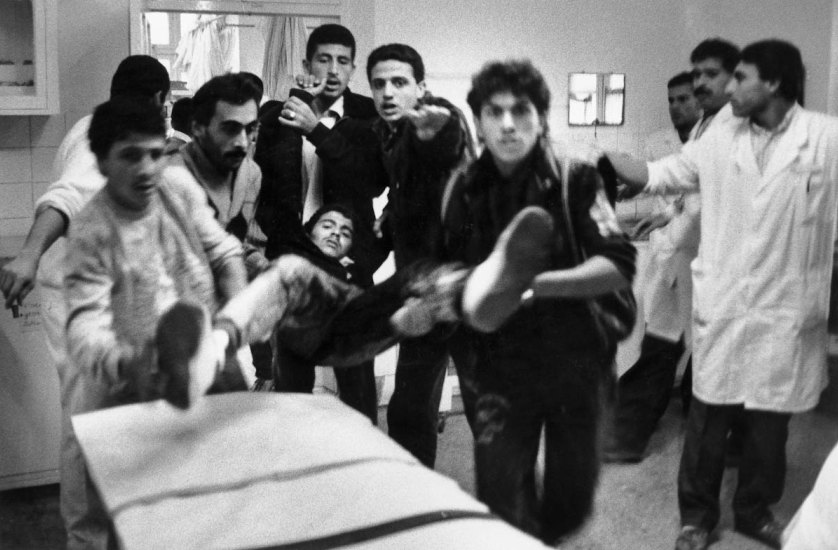 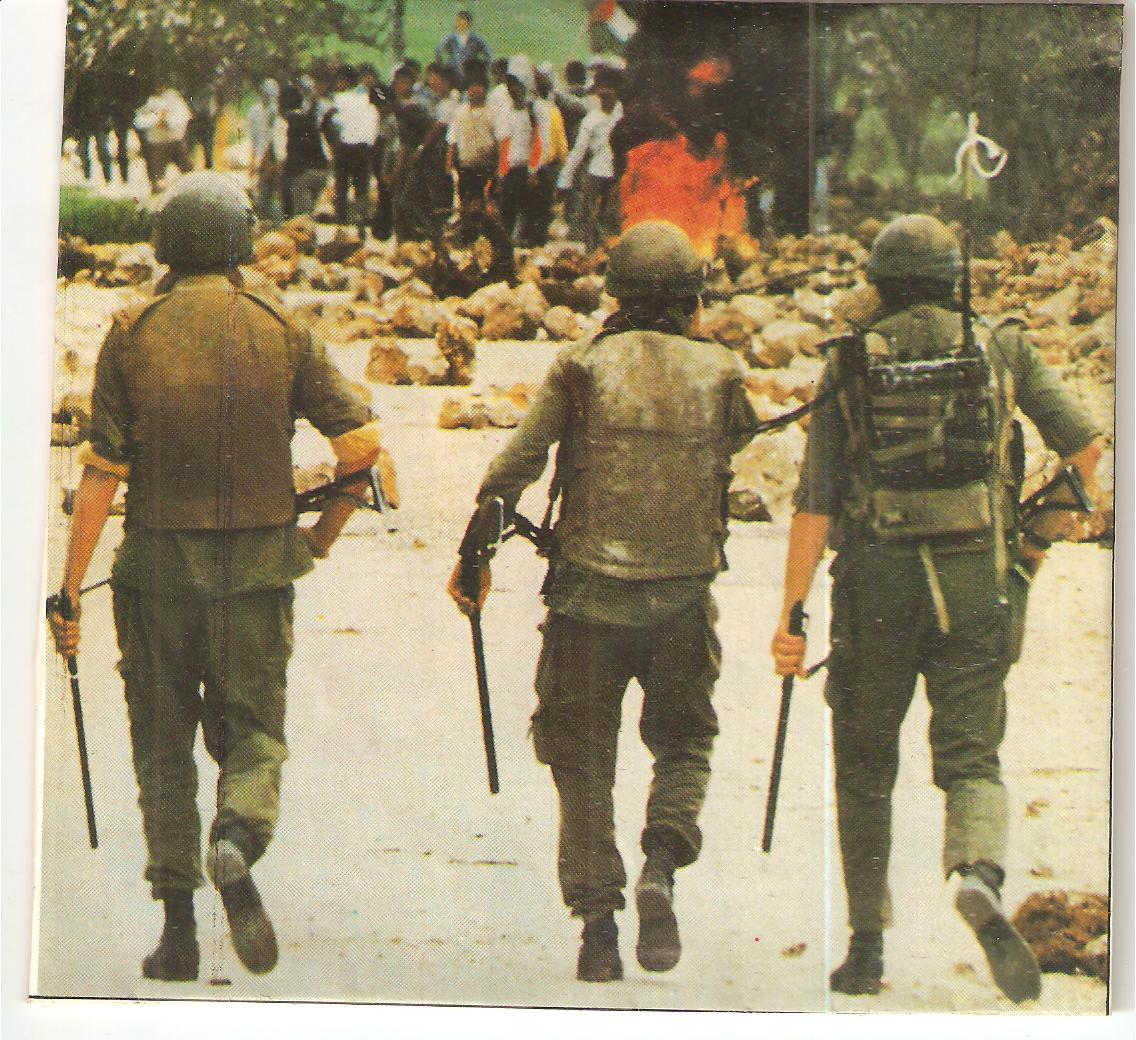